How to assess writing
Oxana Creanga
Study these writing subskills and choose which can be assessed in writing task.
Handwriting
Spelling
Grammar
Accuracy
Vocabulary
Originality
Coherence Genre
Cohesion
Punctuation
Register
Organisation
Use of humour
Authorial voice
Reviewing
Synthesis
Monitoring
Structure
Creativity
Style
Editing
Planning
Clarity
Argument
If we include all the writing abilities that you know, it will probably be impossible to assess all of them at once.
Extensive writing involves the following interrelated and interconnected skills:
Assessment in a classroom supports instruction
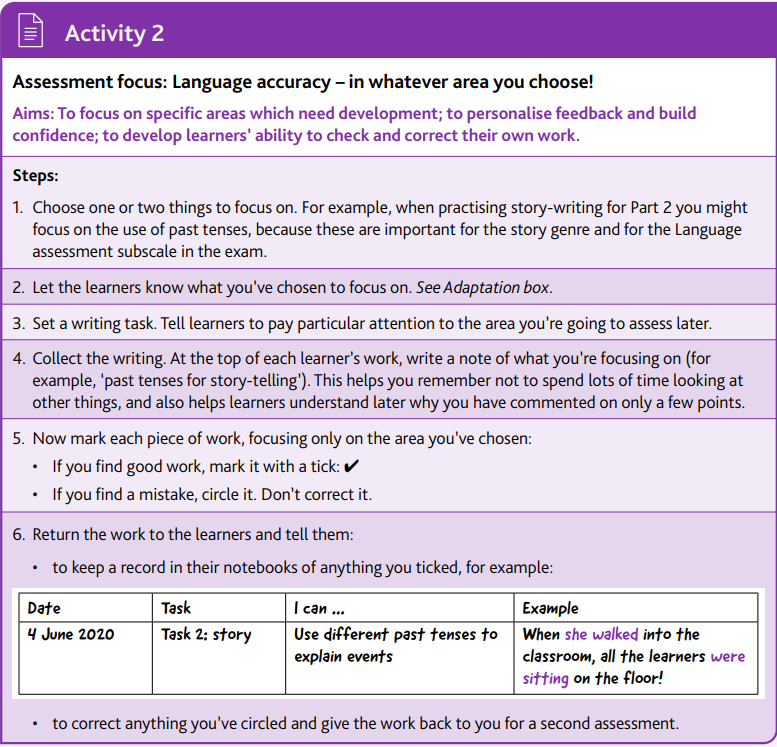 Teachers may focus on a specific skill 

Example from Assessing writing for Cambridge English Qualifications: A guide for teachers. B1 Preliminary

Teachers may assess the process of writing in collaboration tasks


In deciding what skill to assess we have to take into account who we are assessing and for what purpose (formative assessment vs summative assessment).
Requirements for the writing task:

Write

About X (a particular topic)

Write a letter to your friend about X

Write a letter to your friend about X and Y asking Z.
Linguistic aspect
Message
Sociolinguistic aspect
Cognitive aspect (requiring various parts to be included)
The purpose and the audience of writing varies depending on the group, age, purpose of learning English:

 Write a letter           …     complaining about customer service                  Writing to          … friends
                                   …      asking about a room for rent                                                           … teachers                                                        
                                   …      applying for a job                                                                               … classmates
Evaluating writing:
The approach to marking can be suggested by the task itself (controlled writing, e.g. describing pictures that require the use of the present continuous tense) 
Extensive writing involves more aspects to be evaluated:
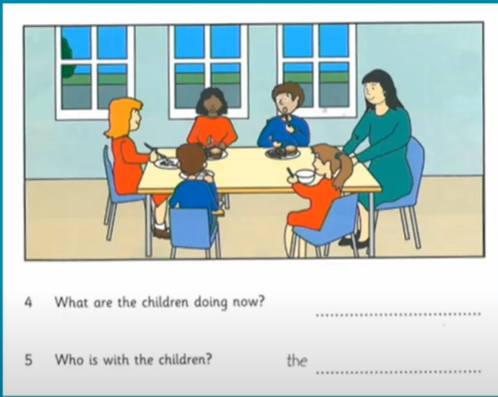 Evaluating writing:

 Holistic scores           vs             Analytic scores
               

                                             Single score                                       Multiple subscores
Gives one overall score for a piece of writing

Appropriate for summative assessment
Give separate scores for different aspects of   writing, such as task achievement, vocabulary, and grammar, etc.  
Appropriate for formative assessment
Helps learners identify areas that need more attention.
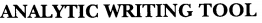 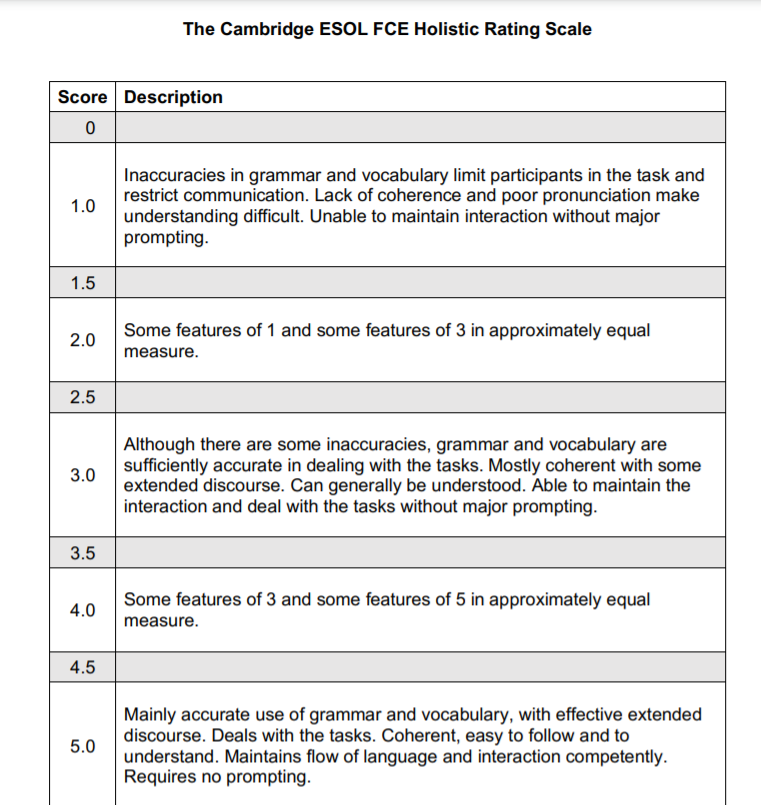 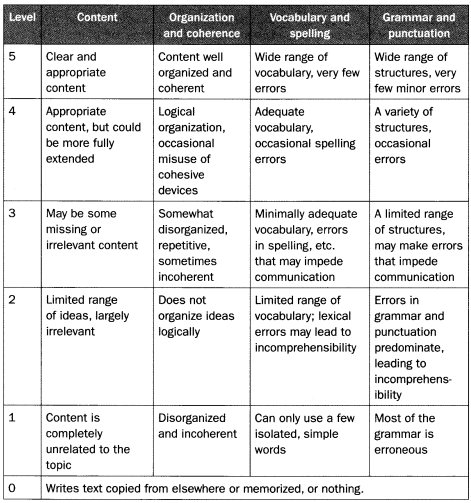 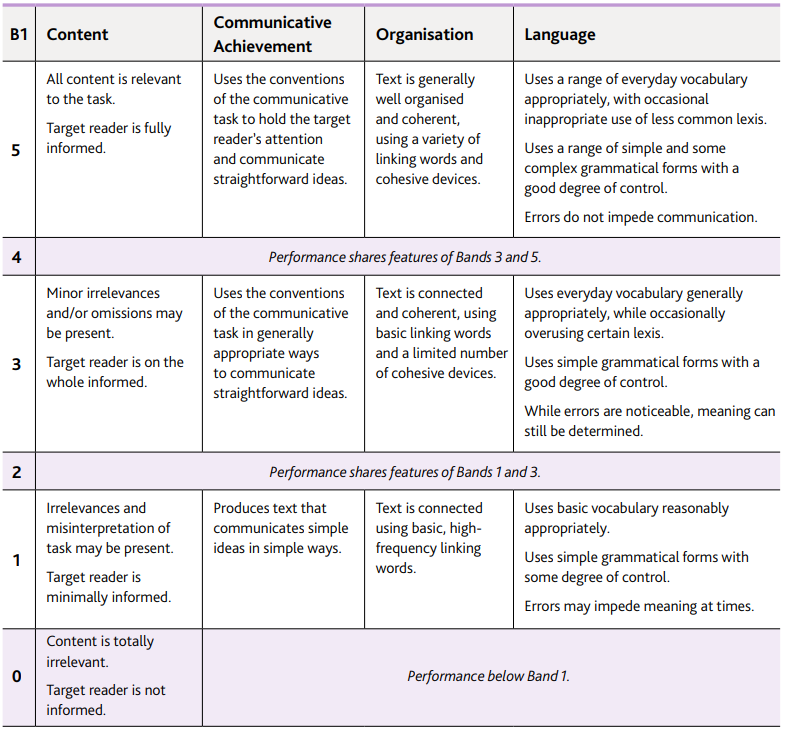 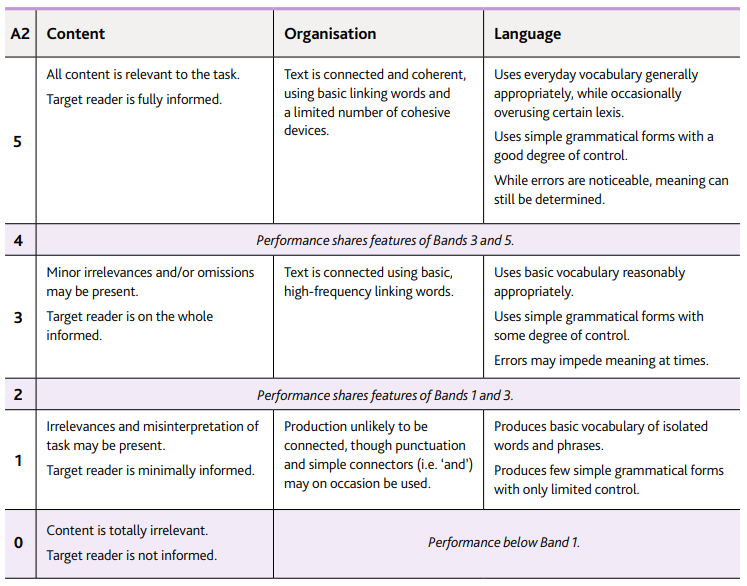 Cambridge guide to assessing writing https://www.cambridgeenglish.org/your-new-classroom/managing-learning-gaps/
http://rubistar.4teachers.org/index.php?screen=NewRubric&section_id=5#05
https://unsplash.com/images
https://www.youtube.com/watch?v=5-Tryu8KnIA
https://www.youtube.com/watch?v=zj-hc_cJuIo&t=2314s
https://www.nytimes.com/2021/02/01/learning/300-questions-and-images-to-inspire-argument-writing.html
https://www.youtube.com/watch?v=ruqKK_WpYYU